Наблюдение за природой зимойСтаршая группа                         Воспитатель Кошлокова В.И.
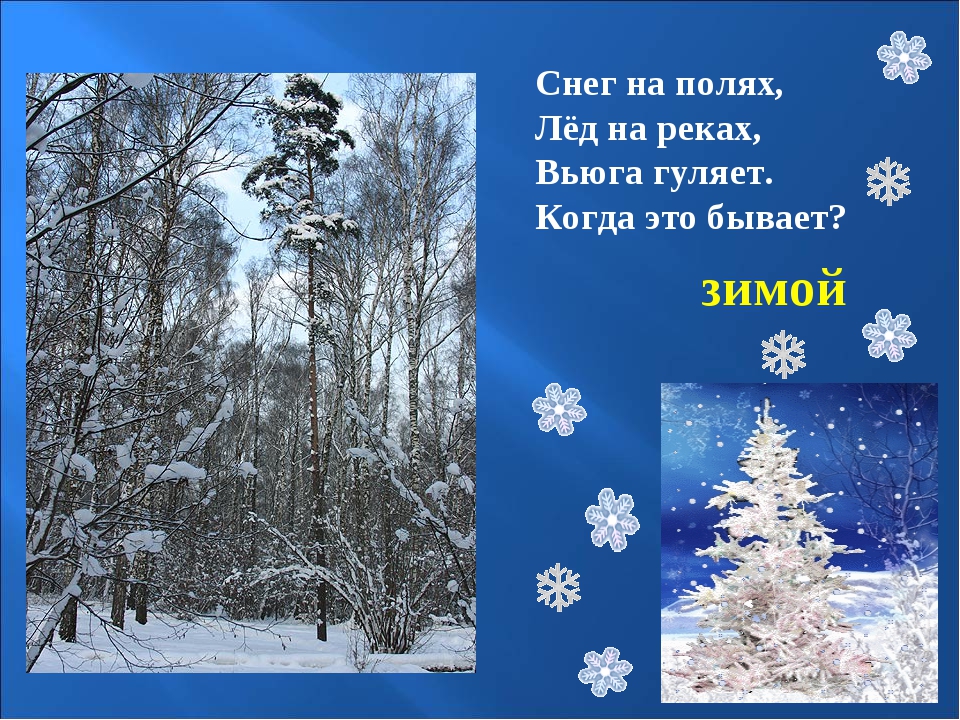 Наблюдение как ведущий метод познания дошкольниками природы
Наблюдение - один из основных, ведущих методов дошкольного обучения. Наблюдение — целенаправленное, планомерное восприятие предметов и явлений окружающего мира. Это сложная познавательная деятельность, в ней участвуют восприятие, мышление и речь, требуется устойчивое внимание. 
В процессе наблюдений детей старшей группы знакомят с характерными и существенными признаками объектов. Проводятся  длительные наблюдения за ростом и развитием растений и животных, сезонными изменениями природы. Воспитатель продолжает учить детей принимать задачу наблюдения, пользоваться известными им способами, следовать плану, самостоятельно делать несложные выводы и умозаключения.. В наблюдениях за ростом и развитием растений и животных, сезонными изменениями у детей формируется умение видеть закономерную последовательность фаз, стадий или состояний.
Зима – красивое время года
«Наблюдение за птицами зимой»
Наблюдение за воробьями
Наблюдение за вороной и сорокой
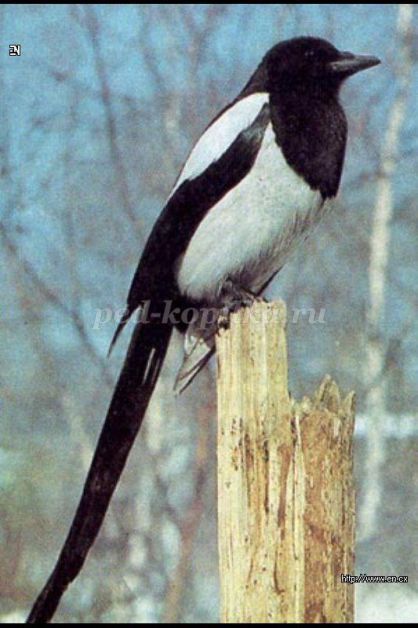 Наблюдение за ветром
Наблюдение за снежинками
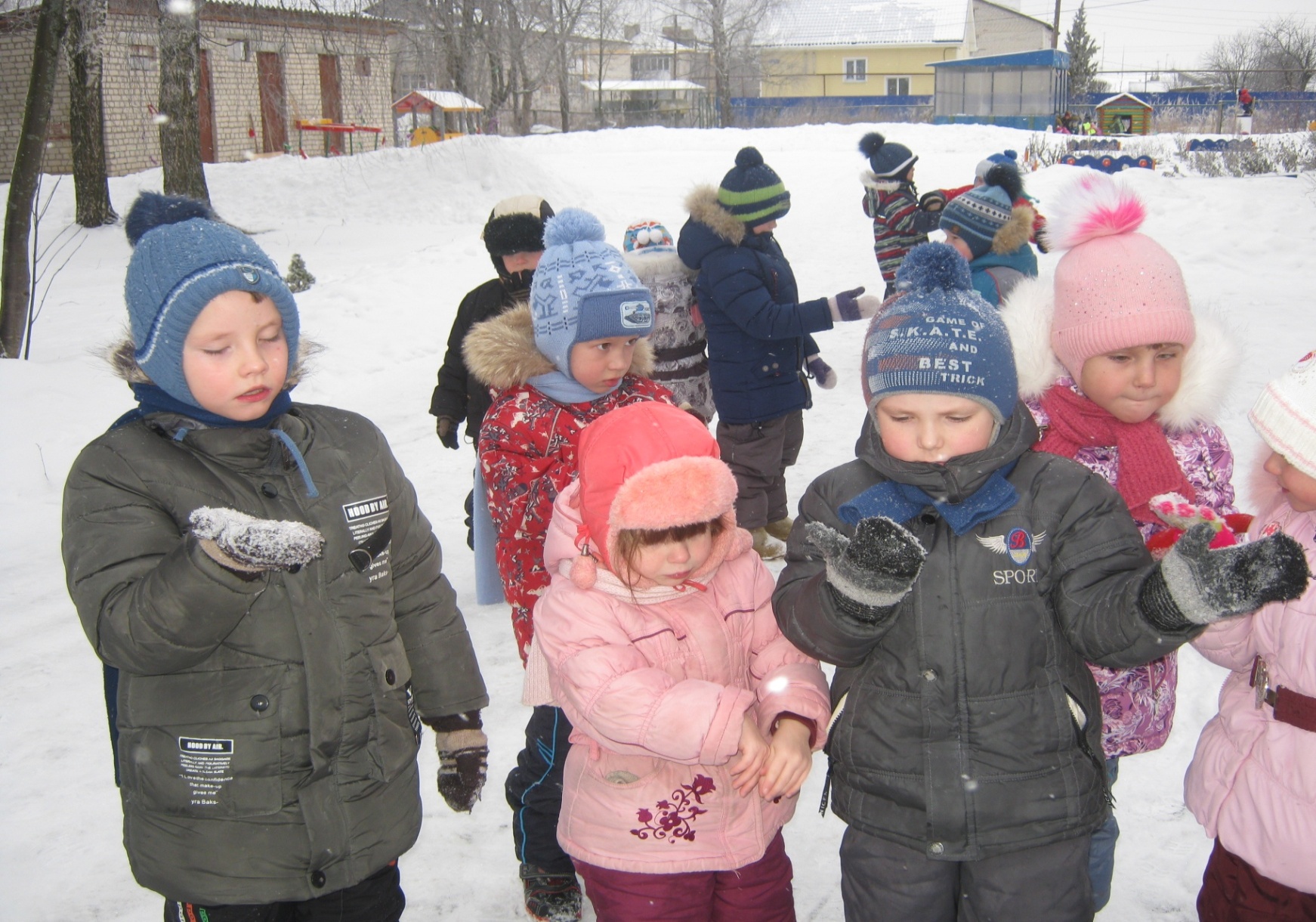 Наблюдение за солнцем.
Наблюдение за работой дворника
Наблюдение за деревьями и кустарниками
Наблюдение: где, чей след?